ME 345Heat Transfer (HTx)
Professor:
Dr. Dan Cordon (AKA Dr. Dan)
CLASSIFYING CONVECTION
Type of Flow
Impinging
External
Internal
Developing
Laminar
Turbulent
Fully Developed
Mix of Both
BOUNDARY LAYER SUMMARY
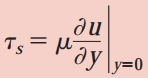 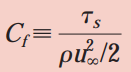 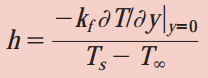 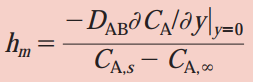 h - LOCAL VS. AVERAGE
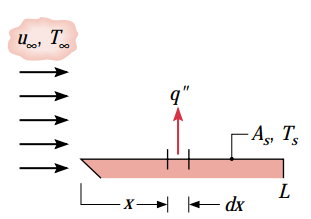 Until now we have considered theconvection coefficient to be a constantfor each of the problems you’ve solved
The total heat leaving a surface may be found by:


Which turns in to:


We can define an ‘average convection HTx coefficient’ as:



Which then gives us:
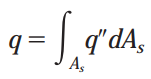 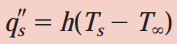 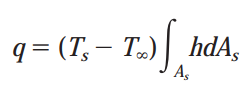 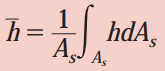 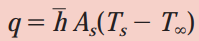 h - LOCAL VS. AVERAGE
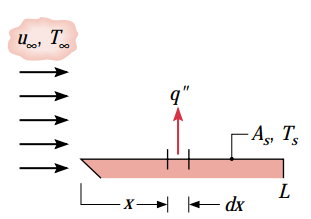 Our previous analysis wasn’t wrongbut it was assuming an averageconvection coefficient. 

We usually calculate the local convection coefficient as a function of x


Then use the above to calculatethe average convection coefficient so we can useNewton’s Law of Cooling
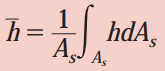 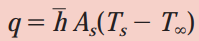 hm - FOR CONCENTRATION
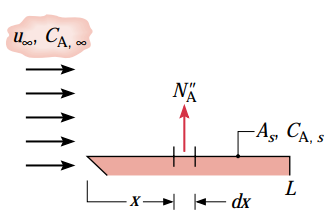 Convection Mass Transfer Coefficient

Same analysis for h also works for hm 

We get the following equations:





Where:
NA is the rate of molar transfer
CA,s and CA,∞ are the molar concentrations
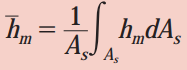 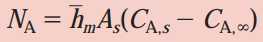 hm – MOLAR VS. MASS
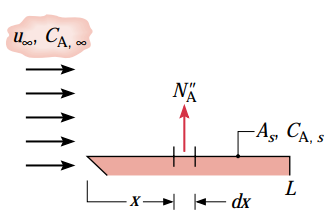 Species transfer can be expressed aseither molar flux, or mass flux
Multiply both sides of these twoequations by Molecular Weight


We get the mass flux or mass rate as:


When we do the same with Fick’s Law:


Then via substitution we can get the convection mass transfer coefficient as:
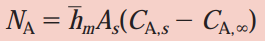 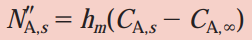 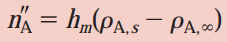 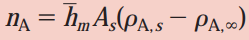 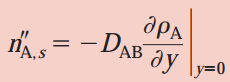 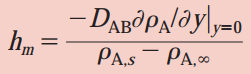 PROBLEM OF CONVECTION
Solving Newton’s Law of Cooling is relatively simple. What is difficult is finding the convection coefficient(s). 
Usually need fluid property information (density, viscosity, thermal conductivity, specific heat, binary diffusion coefficient, etc.)
Also need information about the flow (information about boundary layers, surface conditions, etc.)
In order to solve these problems we end up making many assumptions, some of which reduce the accuracy of our predictions.
That said, mathematical simulation is still very helpful in giving us insight to the problem and system behavior. 

Let’s work through several example problems (one today, more next lecture)
EXAMPLE 6.1
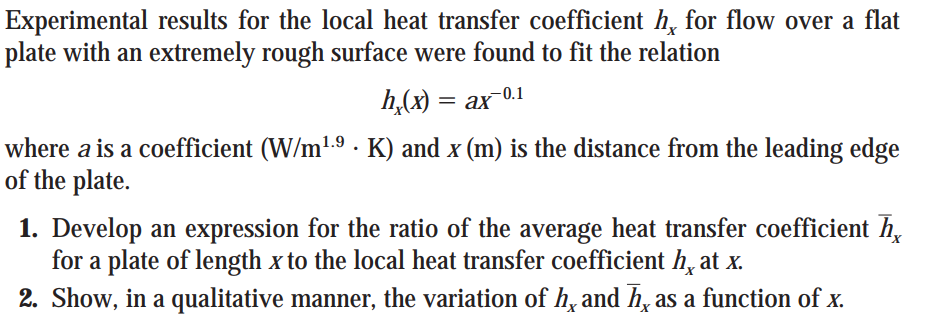 A sketch of the problem and thermal boundary layer looks like:
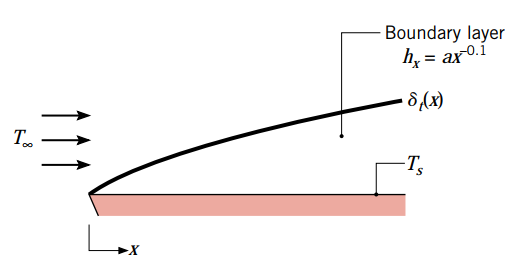 EXAMPLE 6.1
We can look at the average convection coefficient over the surface area. But since the plate has a constant width, the parameters are just a function of x only. 

			        

Solving the right equation above (since we know h as a function of x)
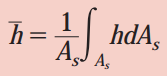 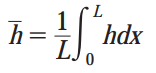 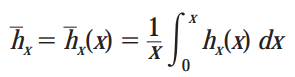 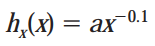 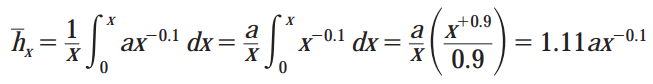 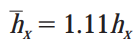 EXAMPLE 6.1
Plot the results:







Implications:
Developing boundary layer (increasing x) causes the local convection coefficient to decrease
Developing boundary layer (increasing x) causes the average convection coefficient to decrease
For this reason, the average convection coefficient (at any particular value of x) must be larger than the local convection coefficient at the same value of x.
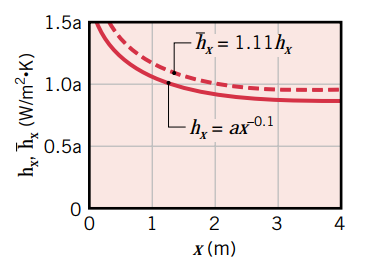 EXAMPLE 6.1
Graphically, if we look at the value at x = 1 [m]

	Area under hx		Same area as a rectangle at x = 1 [m]







Implications:
For this problem only, 
For most problems, h will decrease with x, so average convection coefficient will be larger than local
Average should ALWAYS match your intuition of:
Draw a rectangle of the same width that has the same area
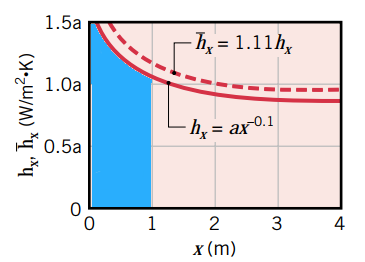 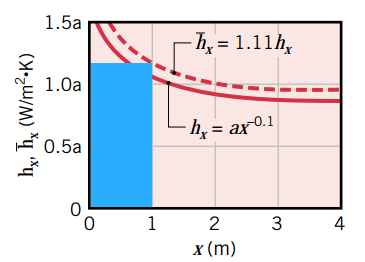 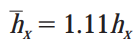